Patna University
Solar Panel
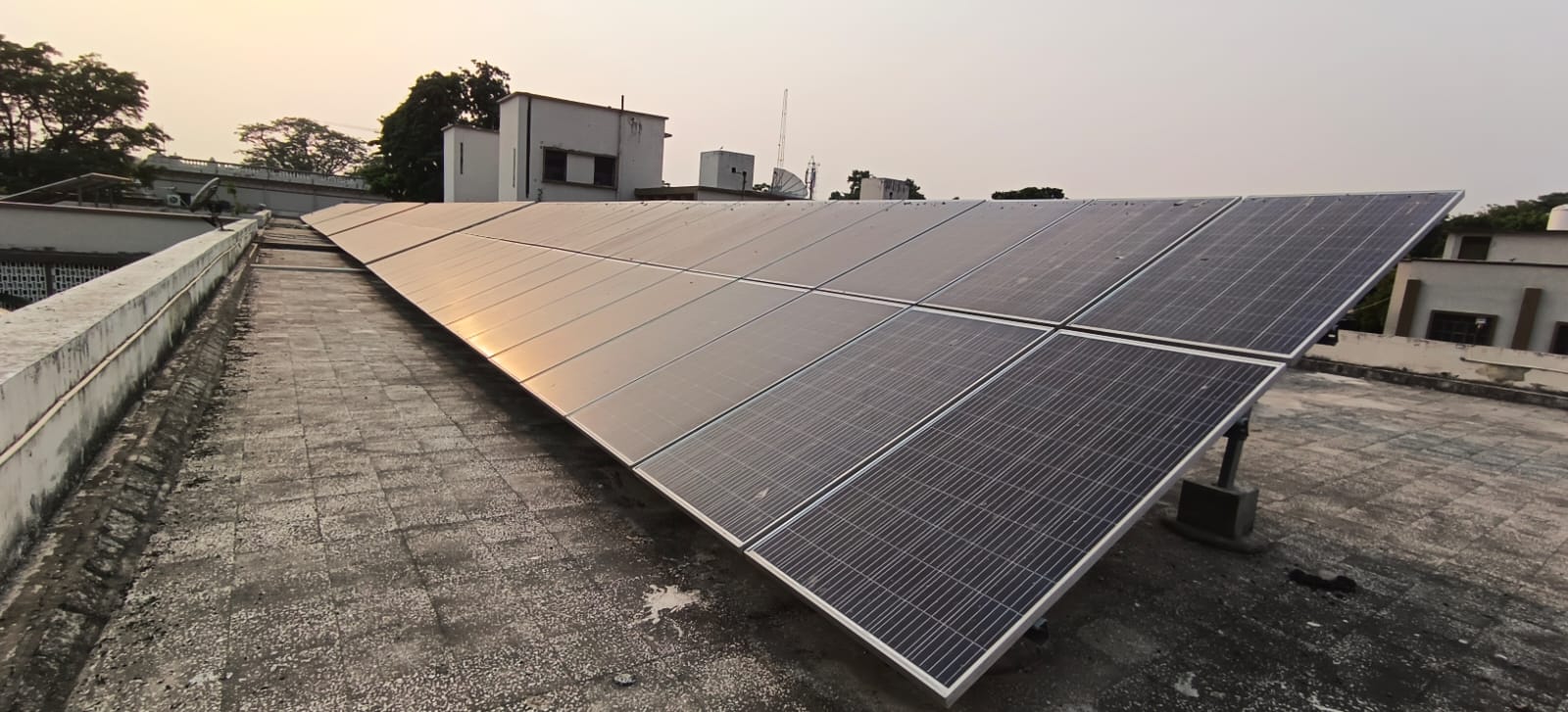 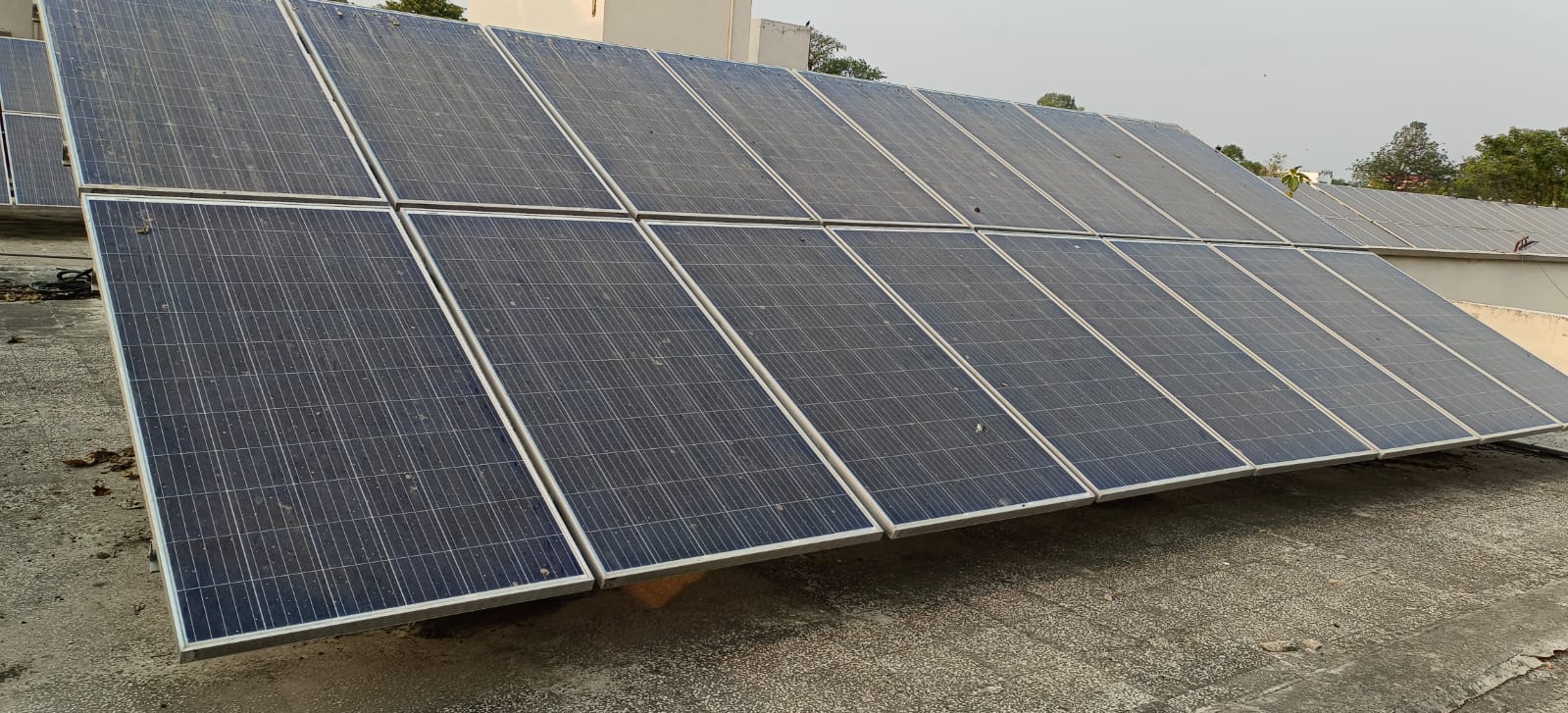 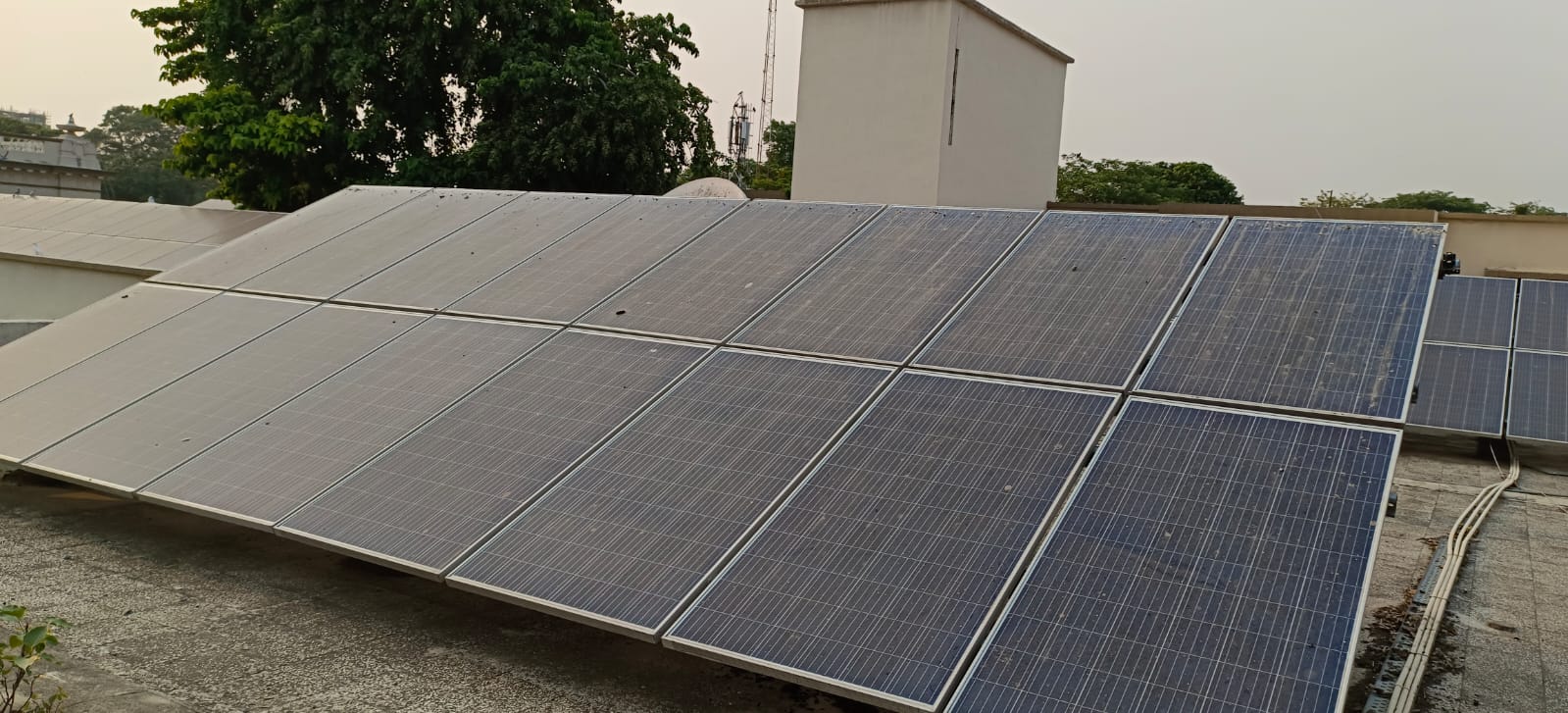 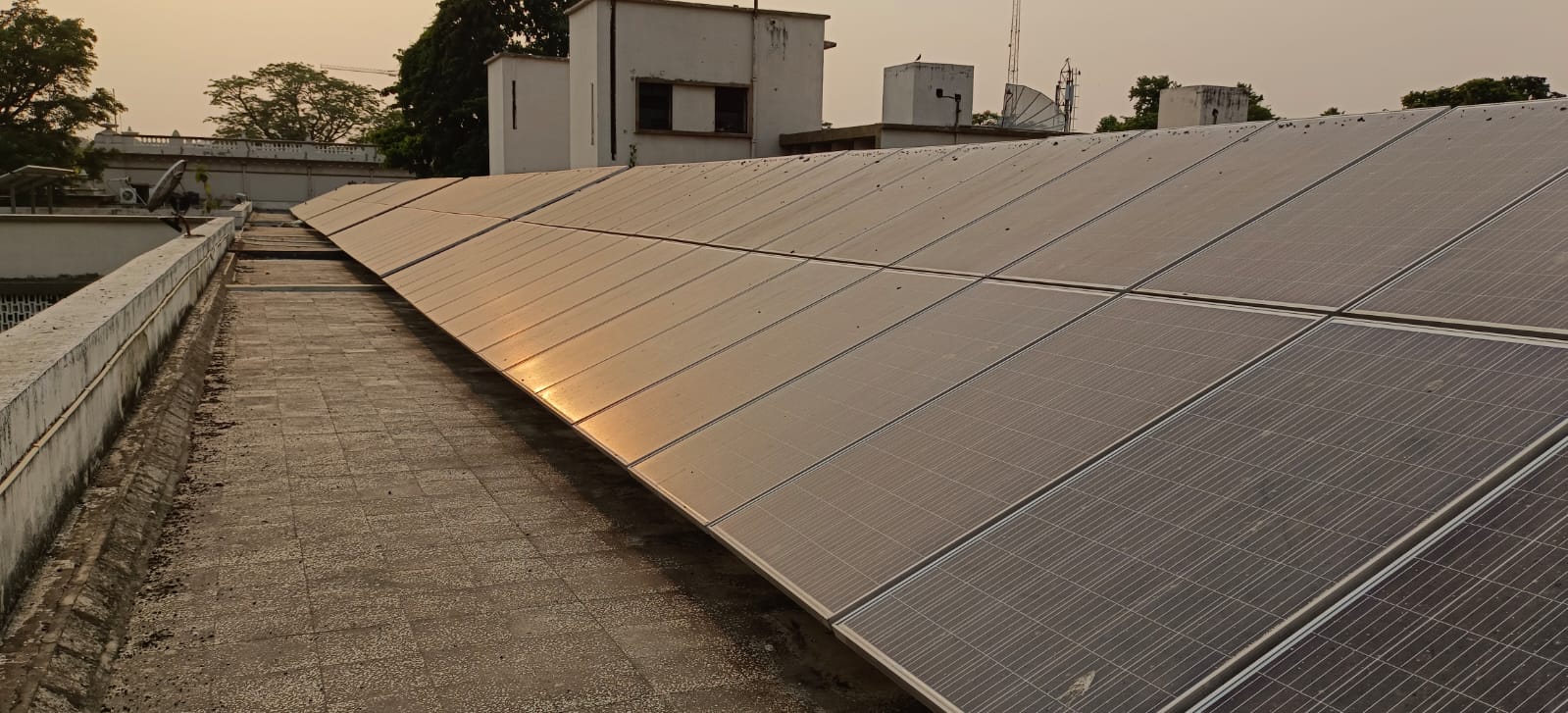 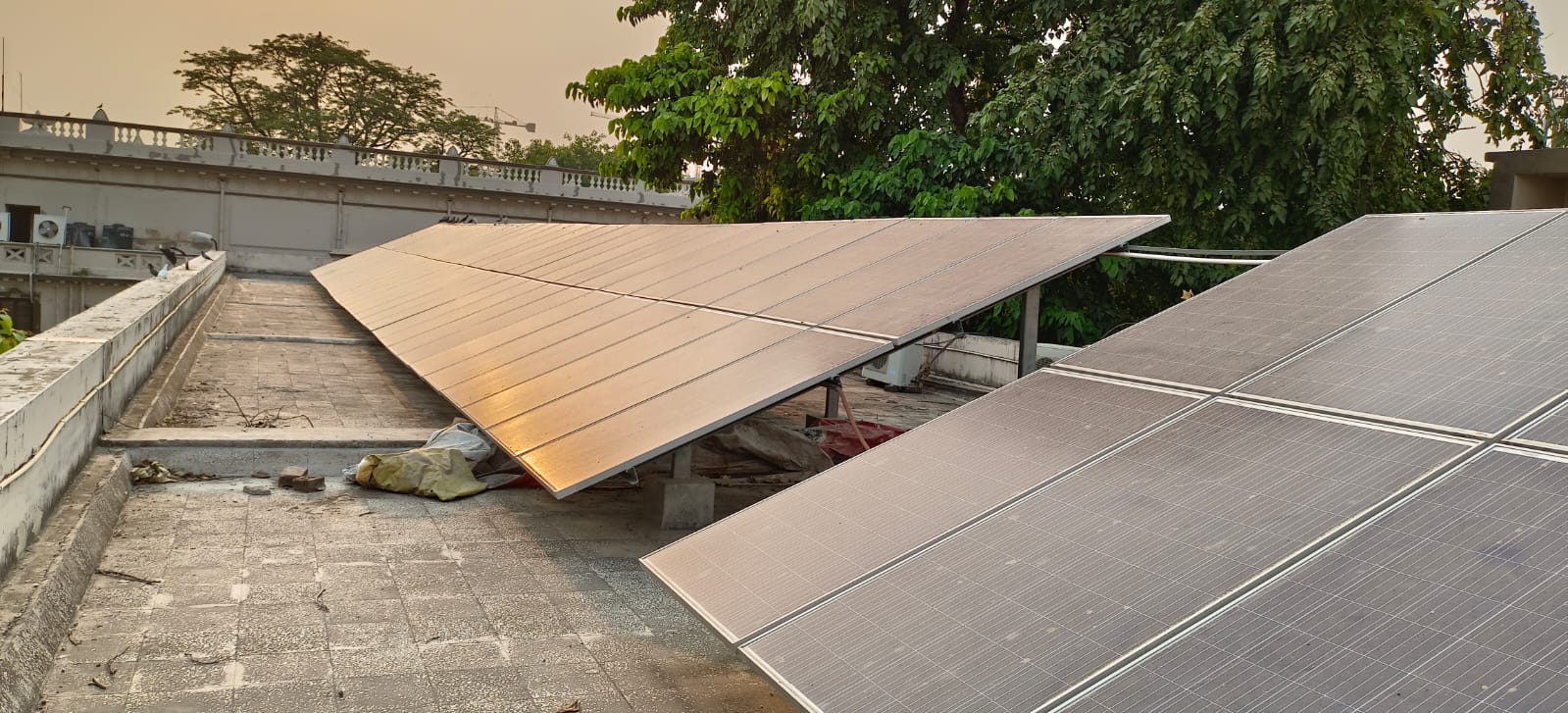 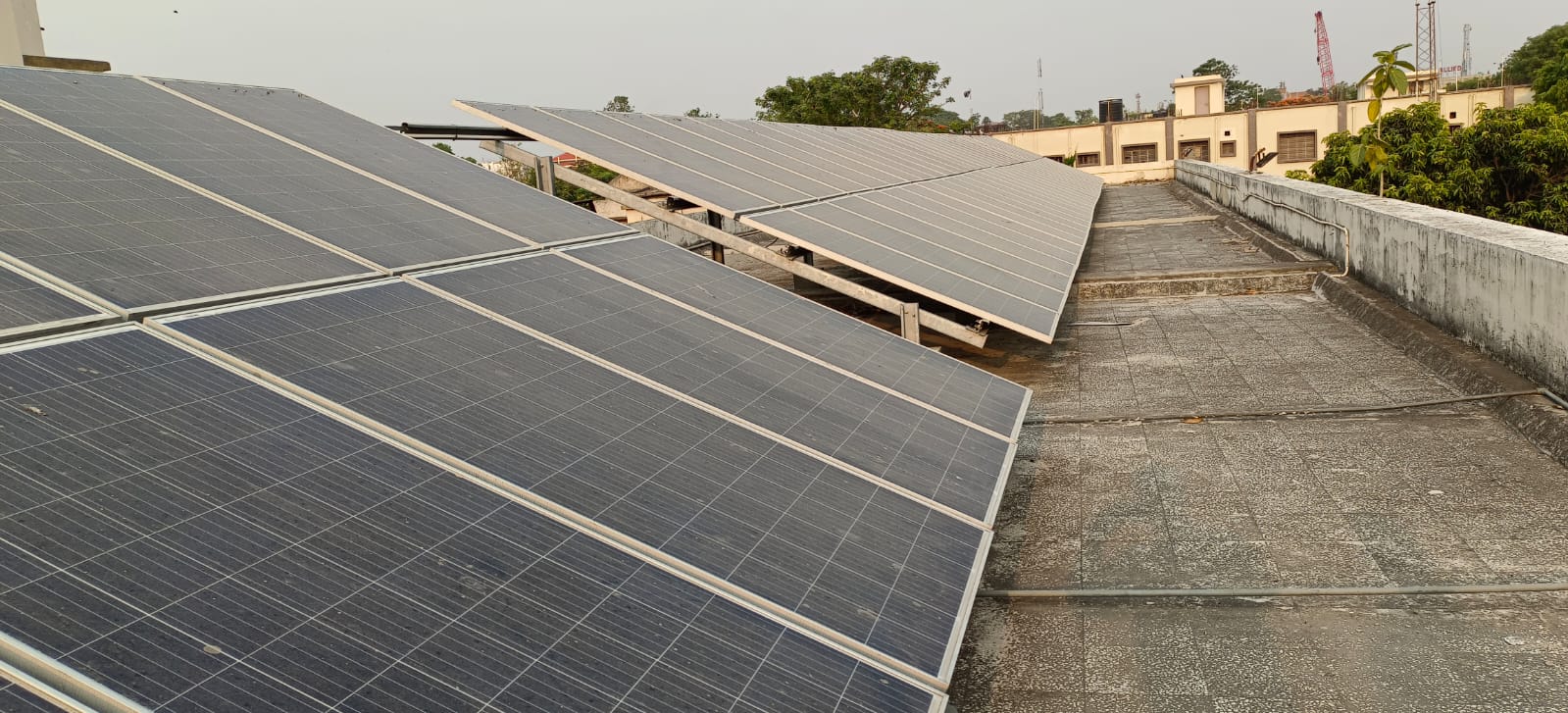 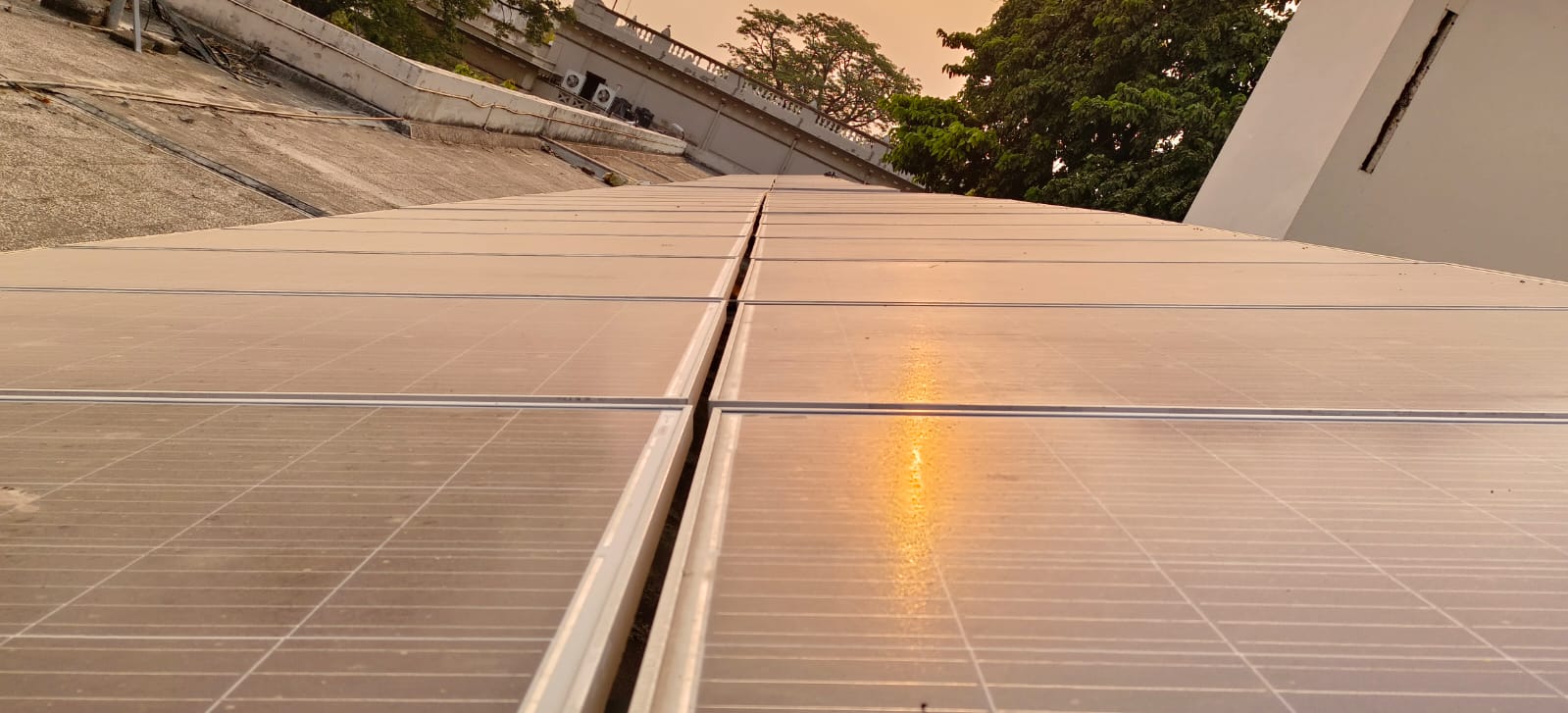